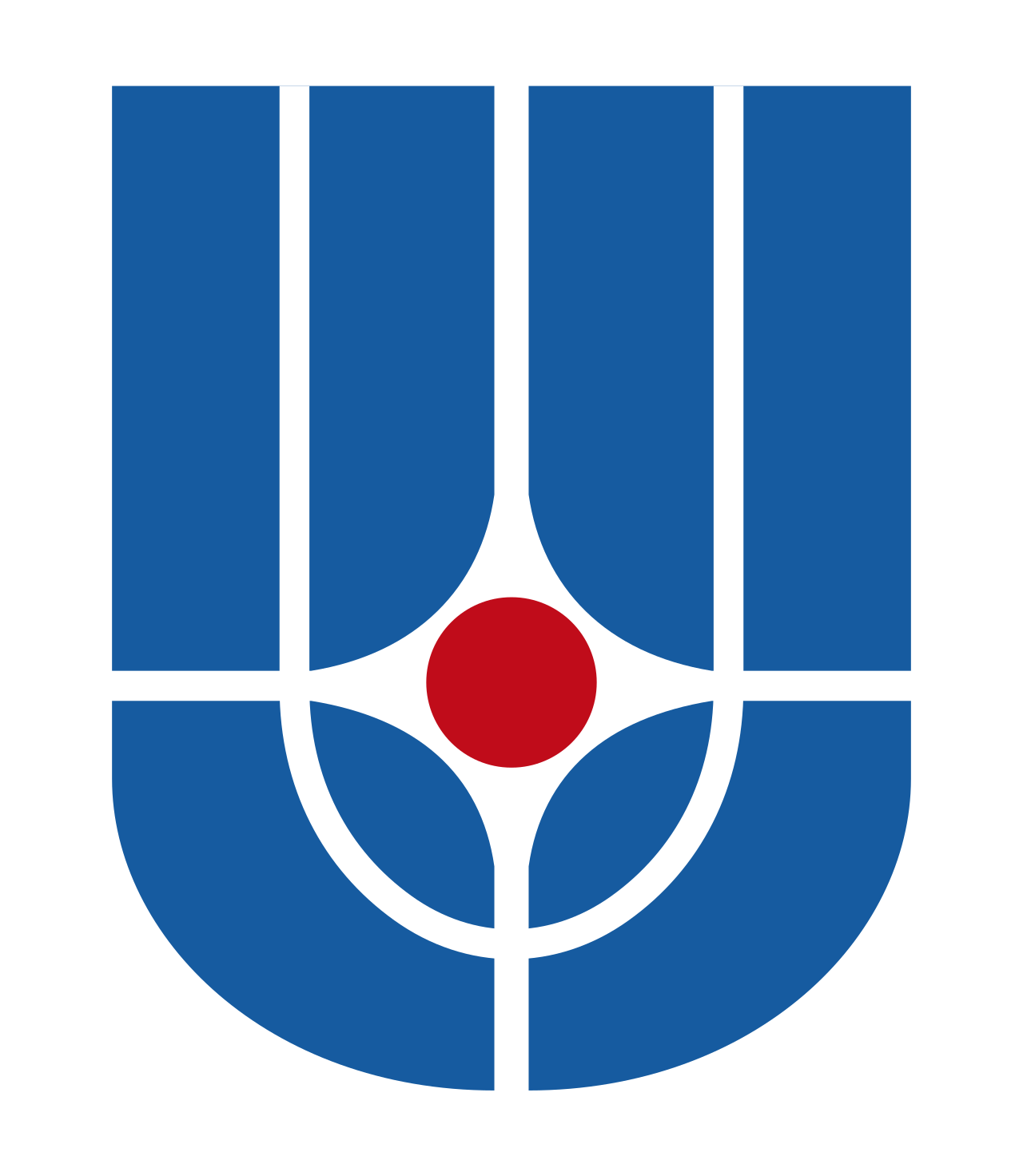 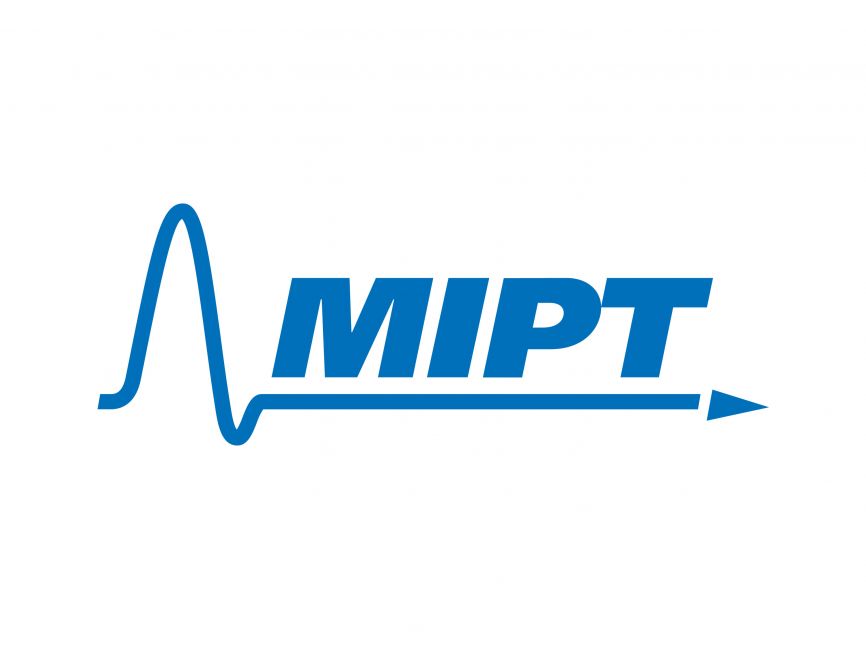 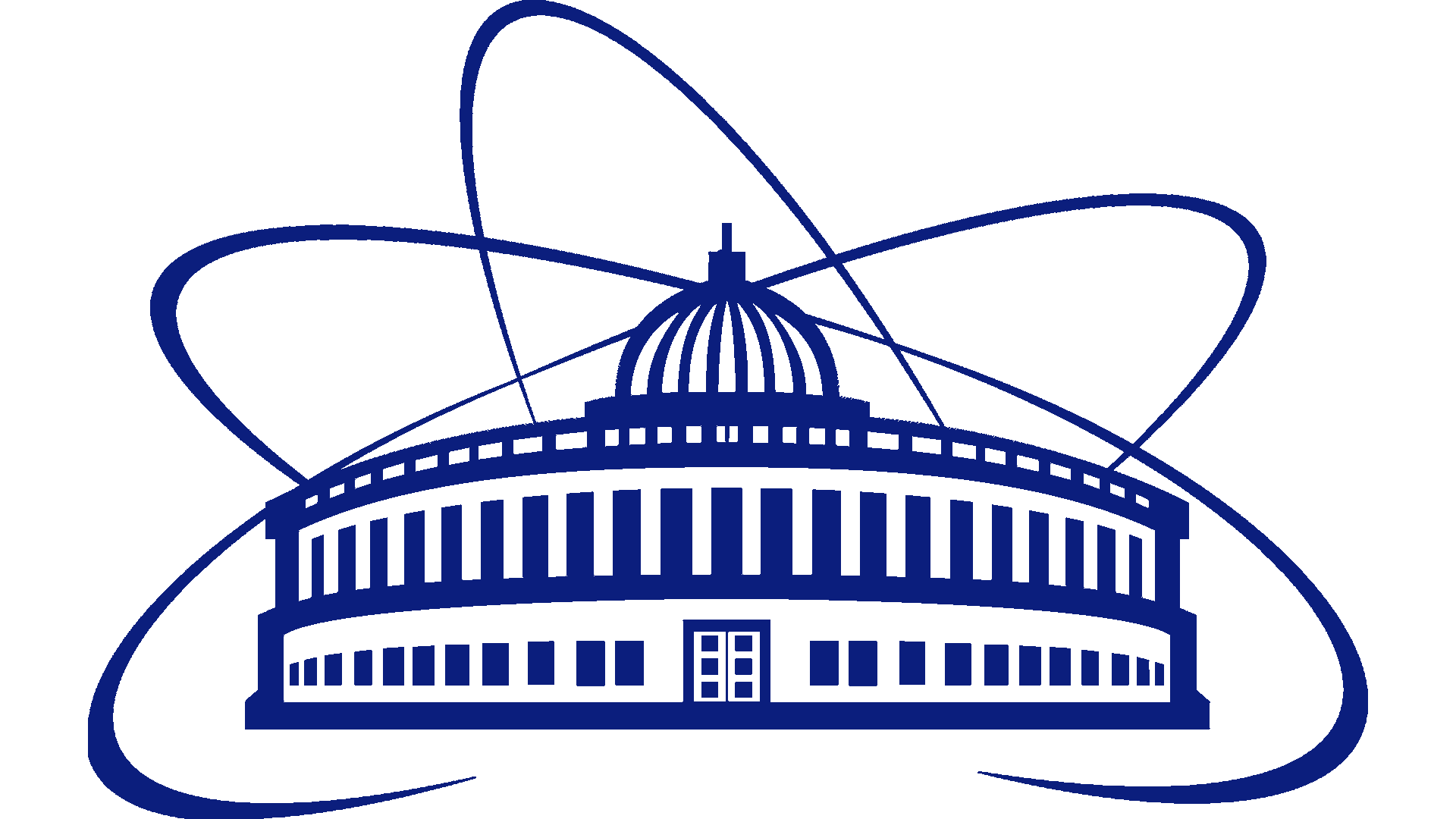 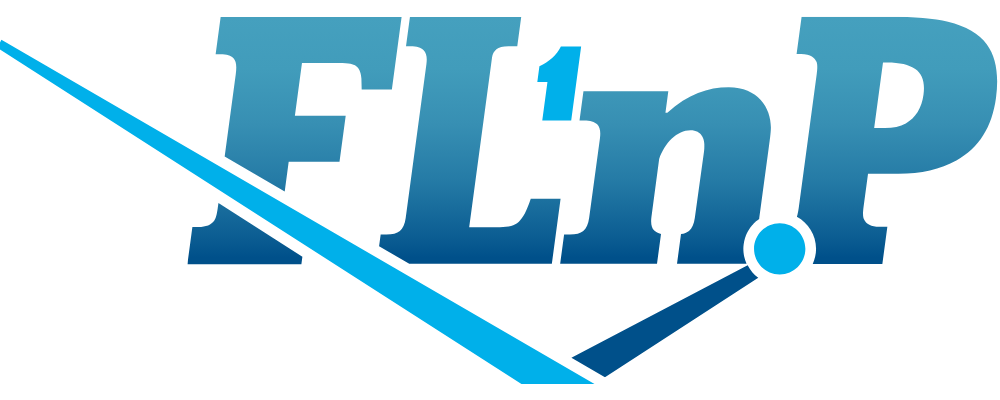 (n,γ) and (n,n'γ) – correlations in reaction of 
neutron inelastic scattering on 12C
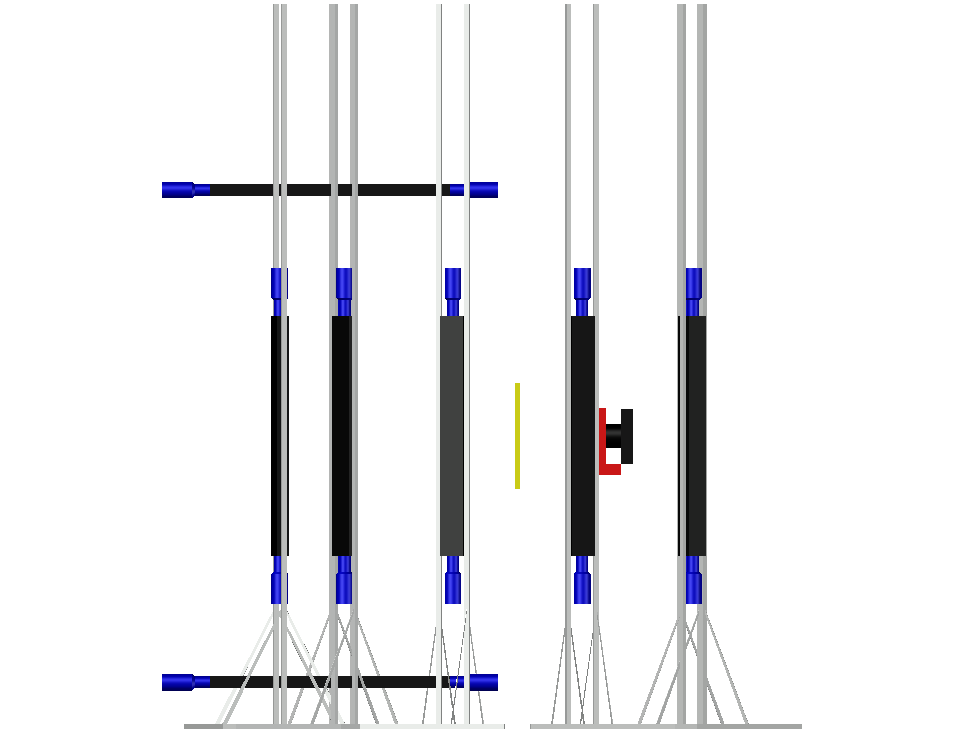 P.G. Filonchik, A.L. Barabanov and TANGRA collaboration
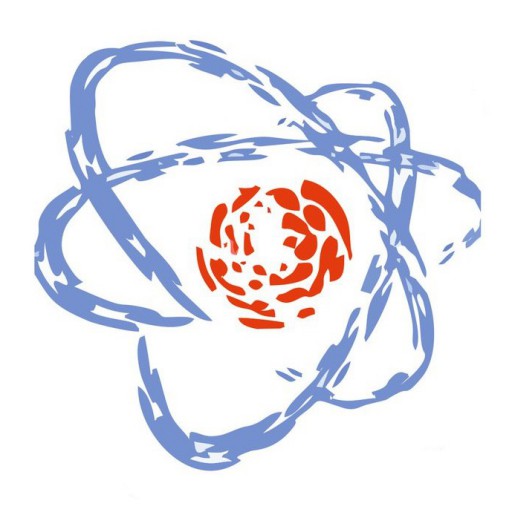 AYSS-2024
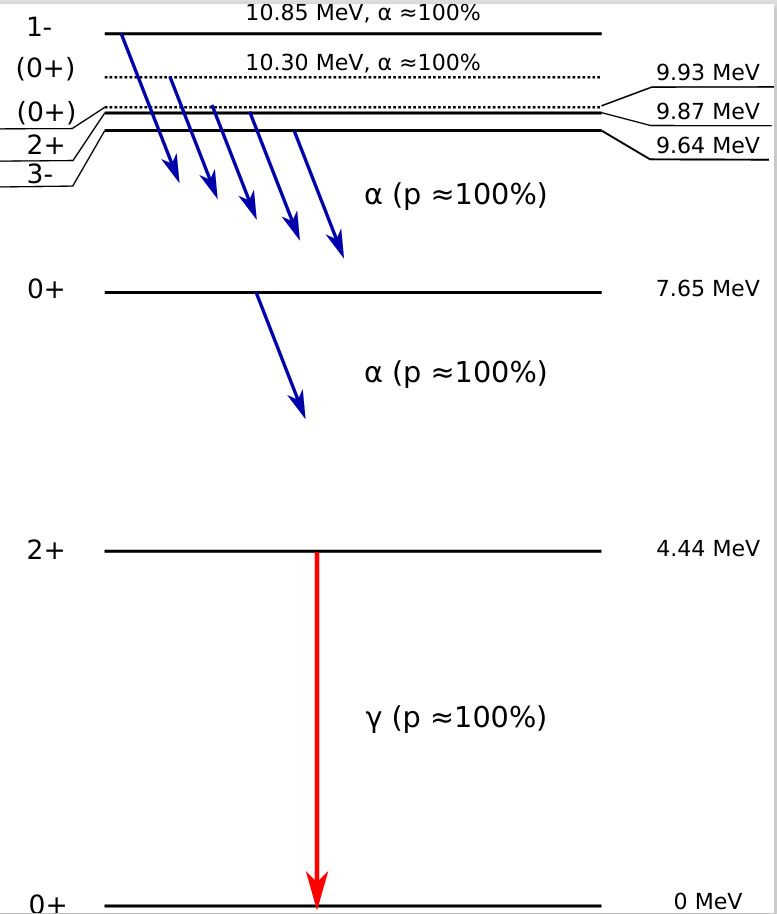 Outline
Levels of 12C
AYSS-2024
2
Types of angular correlations
Kelly at al. 2021
Anysotropy of neutrons inelastically scattered on 1st level of  12С.
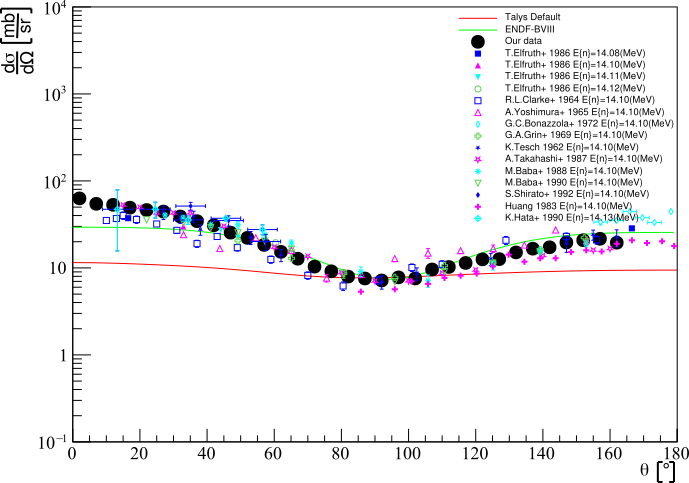 double correlations
triple correlations
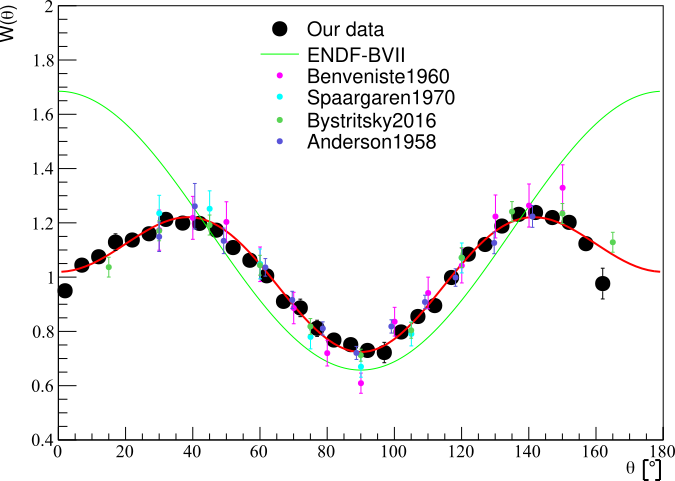 AYSS-2024
3
Theoretical approach of angular correlations
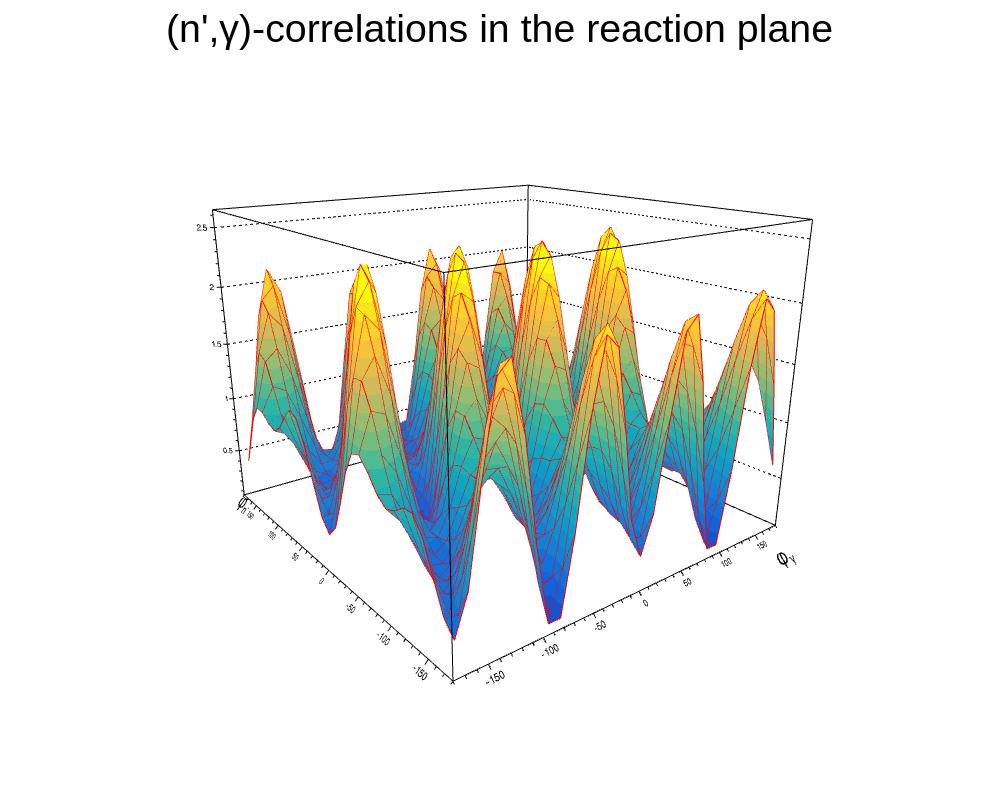 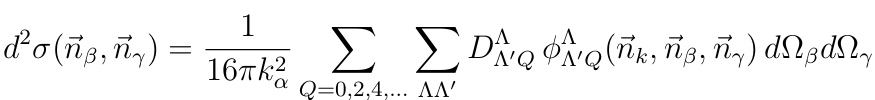 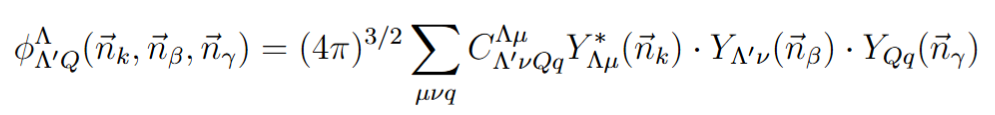 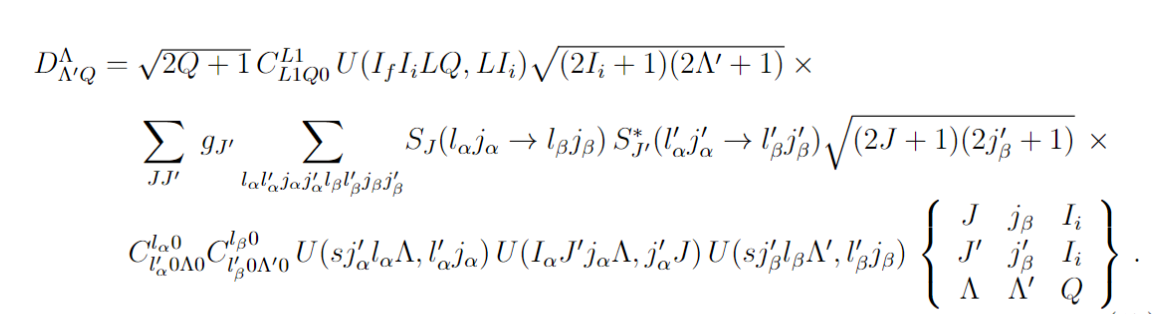 S-matrix coefficients from TALYS
AYSS-2024
4
TANGRA и Tagged Neutron Method (TNM)
TAgged Neutrons and Gamma RАys (TANGRA)
AYSS-2024
5
Experiment for searching angular correlations
2 long detectors above and below of the target
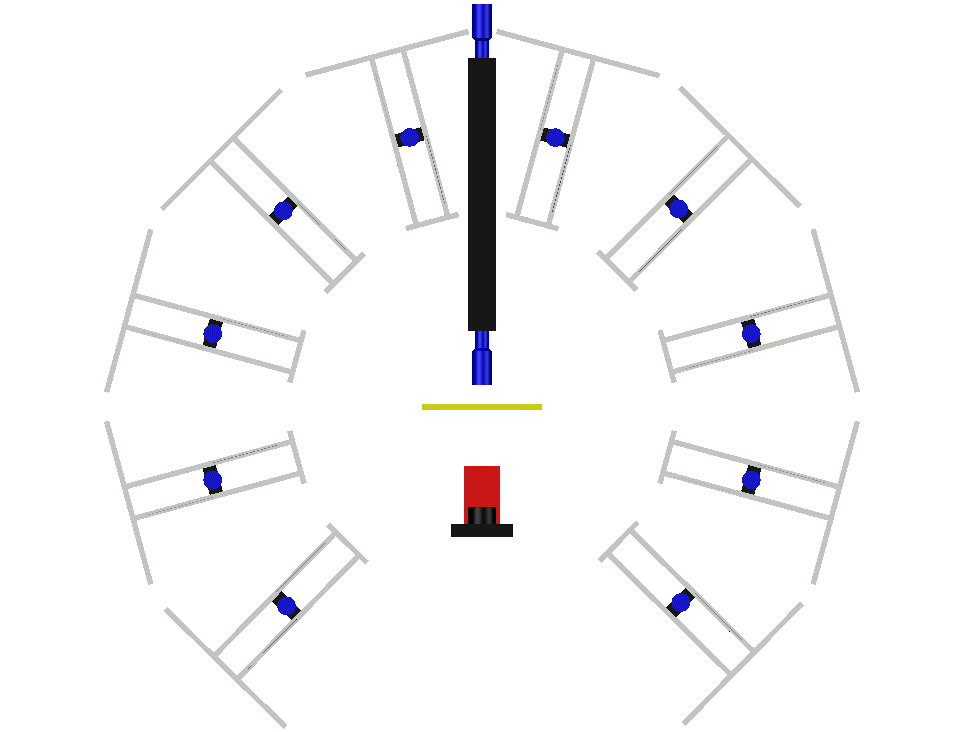 10 long (1 m) plastic scintillator detectors with 2 PMT made by EPIC CRYSTALL
Detectors are placed at angles from 15° with step 30° (max 135°)
2 long detectors above and below of target
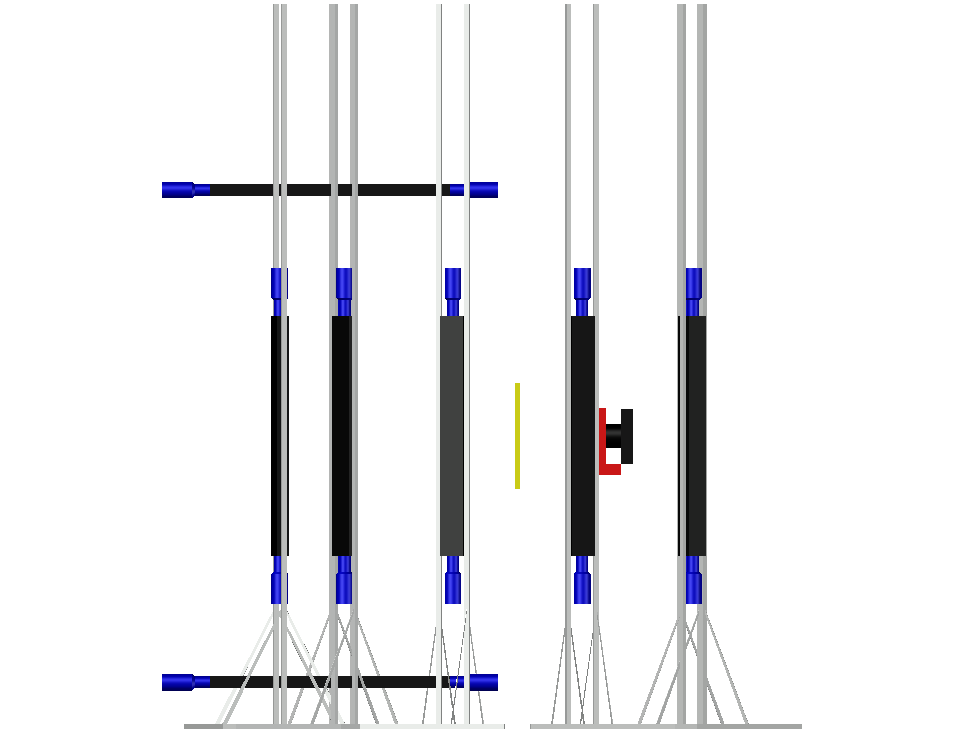 Length resolution – 23,7 cm
Experimental setup
AYSS-2024
6
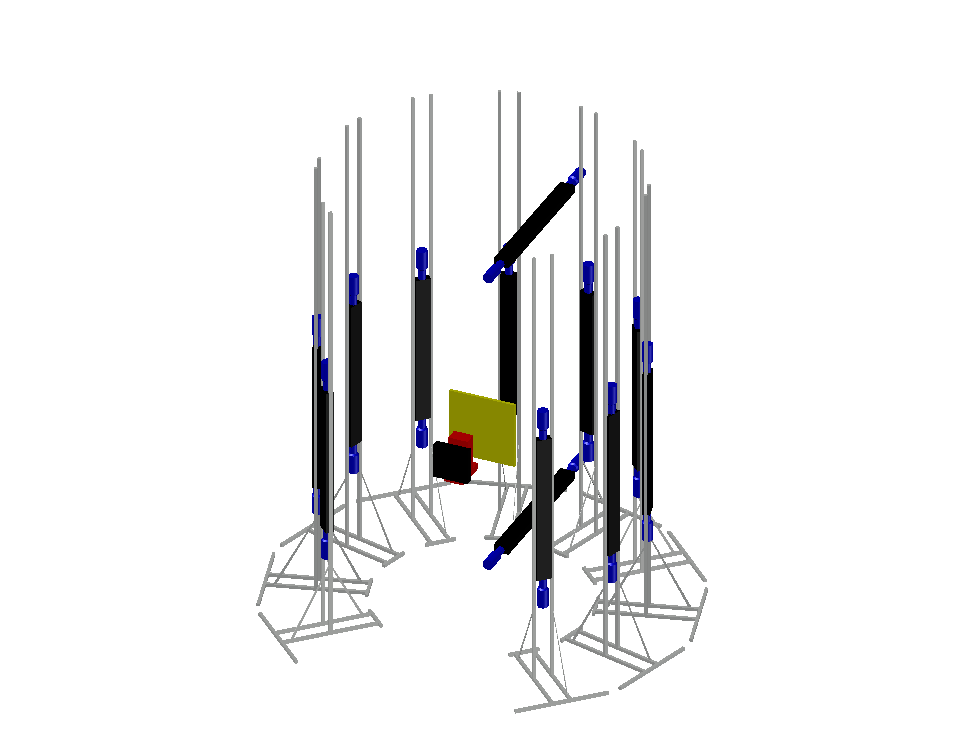 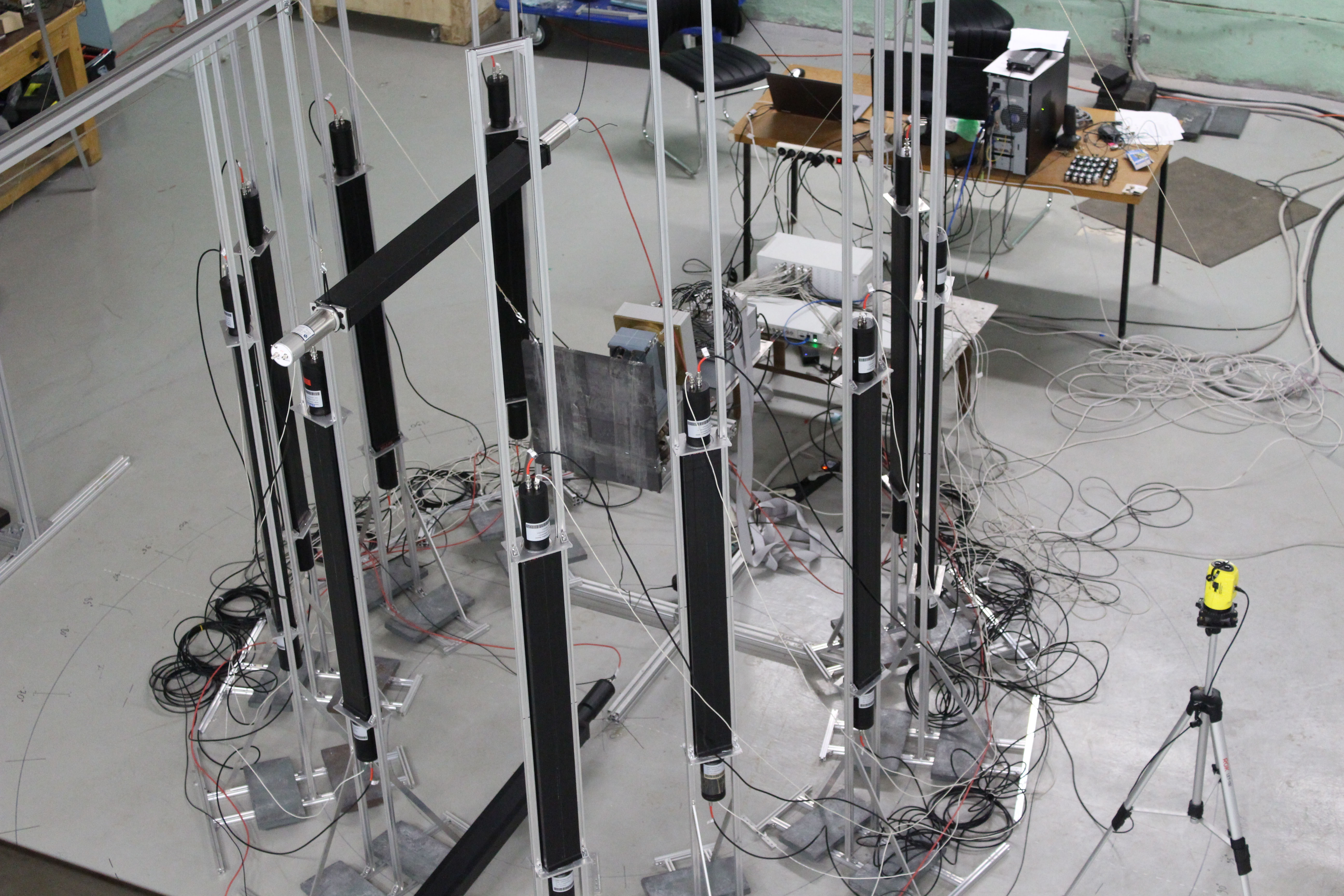 Up view
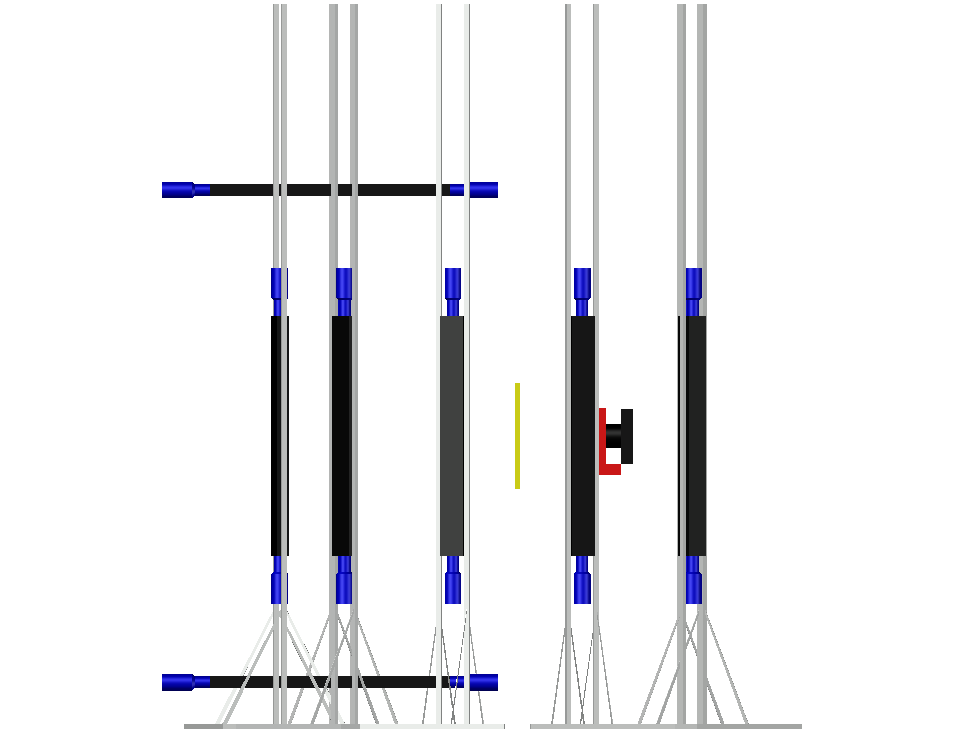 AYSS-2024
7
Side view
Data processing: TOF (Time-of-Flight)
Defining peaks position by kinematics
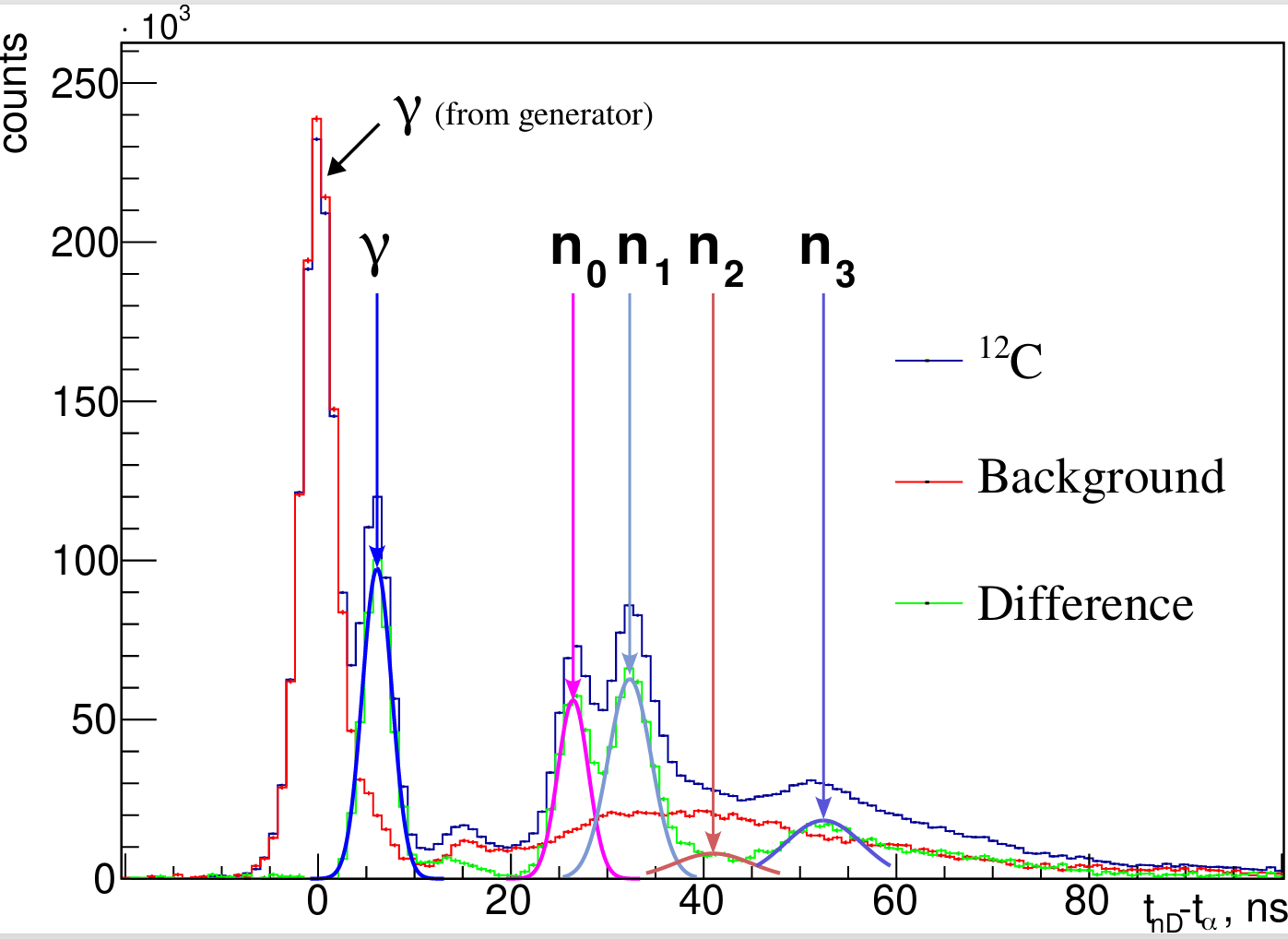 50 hours of measurements
AYSS-2024
8
Comparison of experimental angular distribution with theoretical calculations
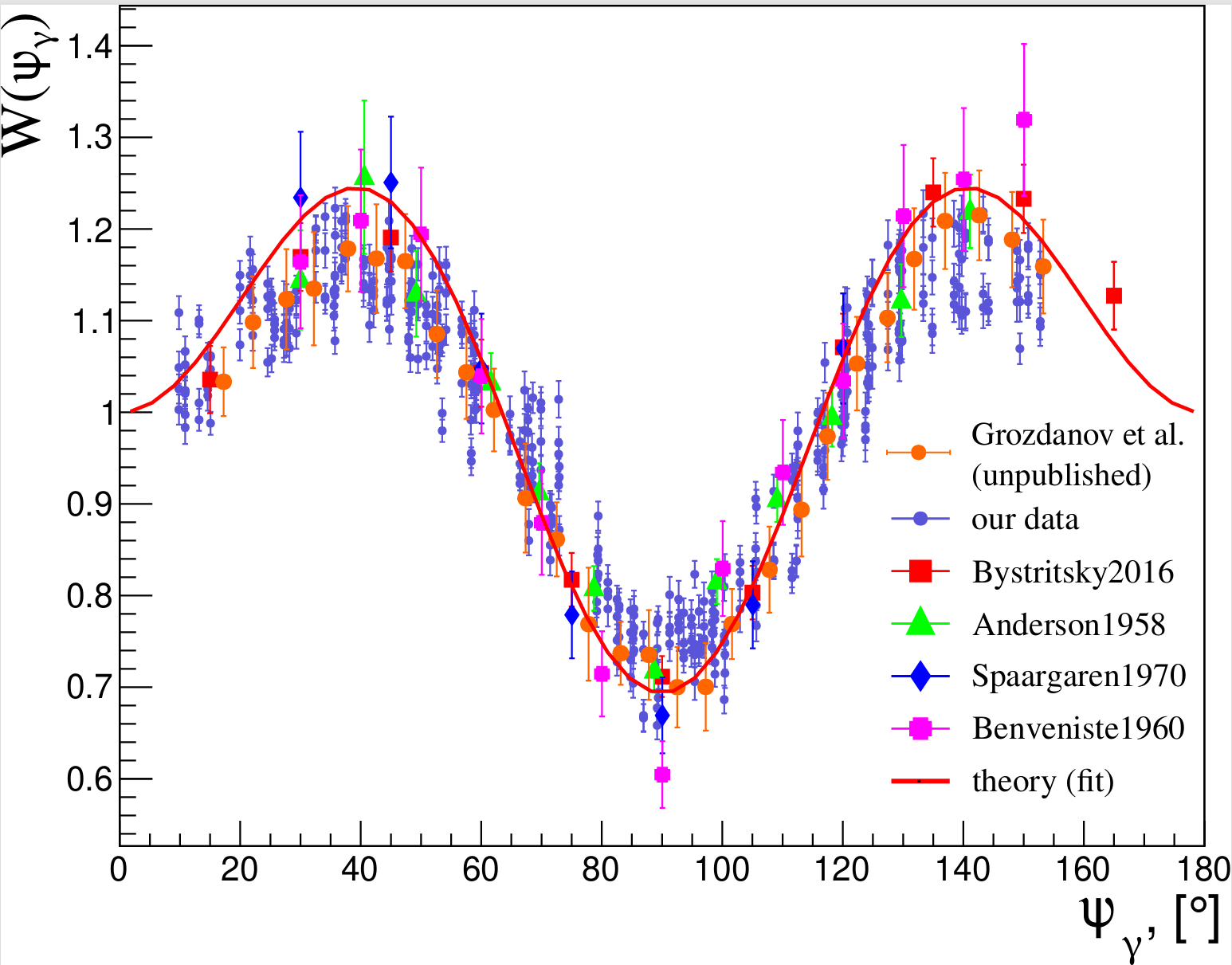 AYSS-2024
9
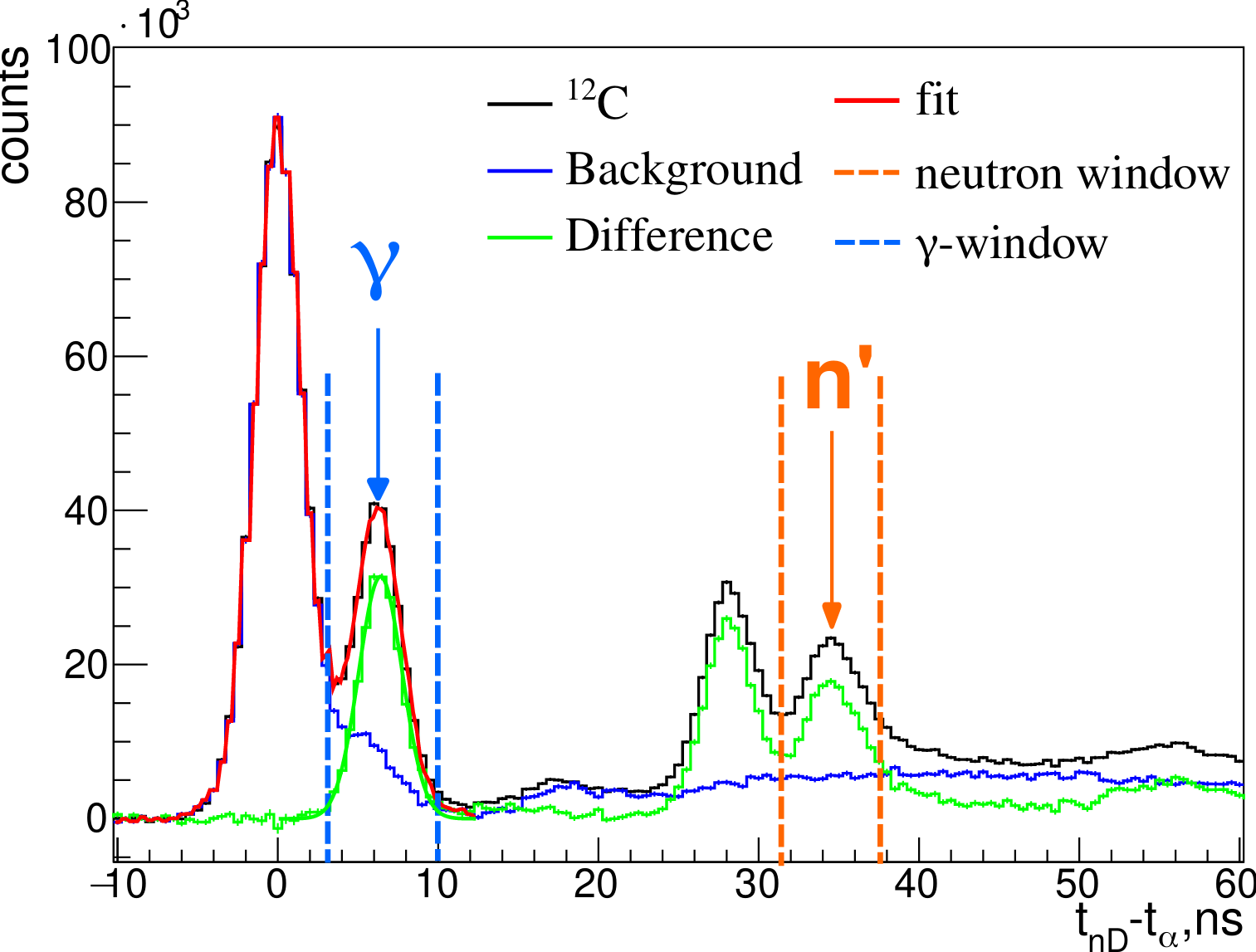 Plane of reaction
AYSS-2024
10
Comparison of experimental correlated angular distributions with theory
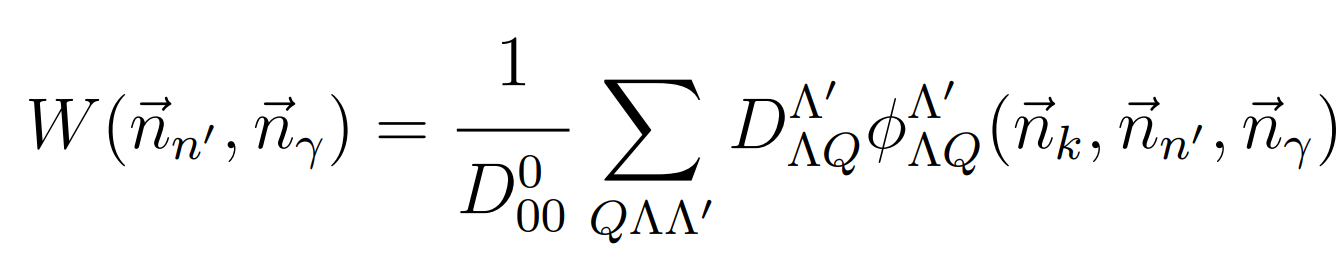 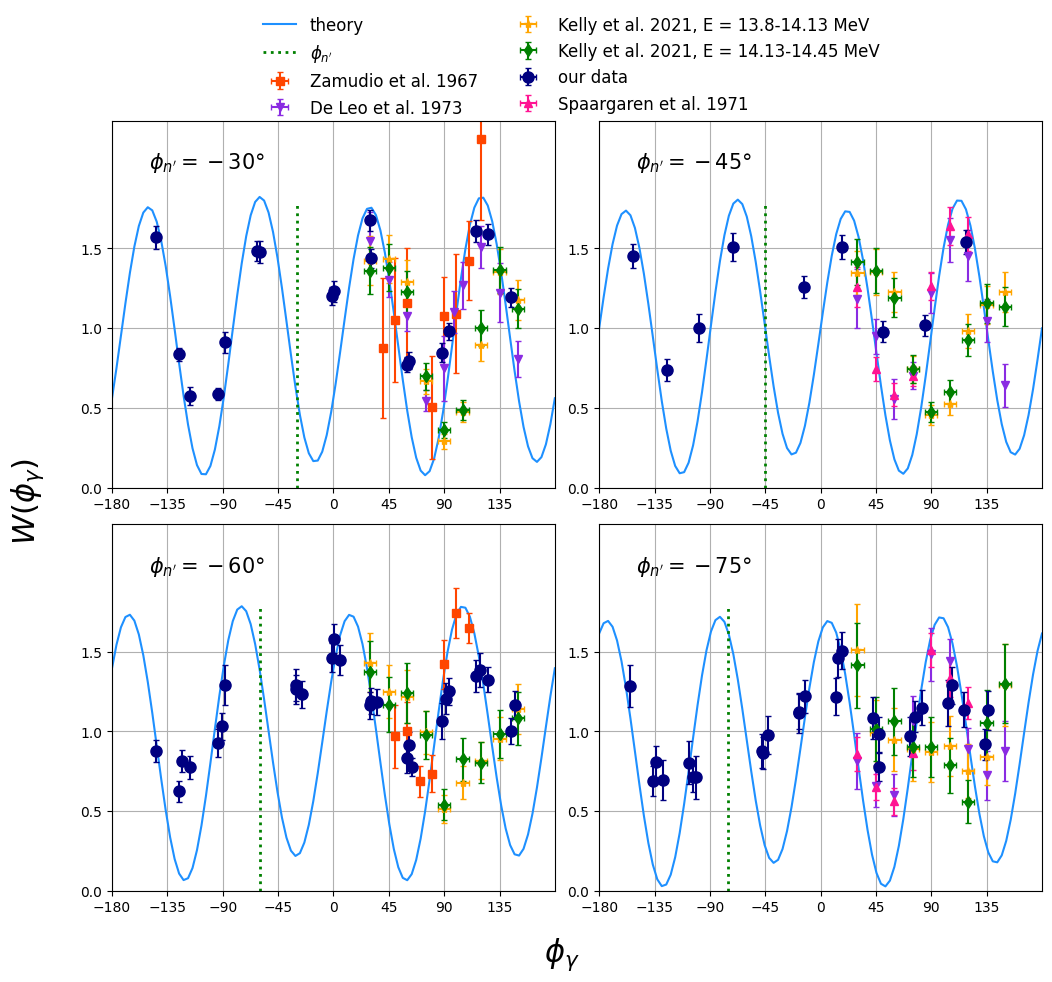 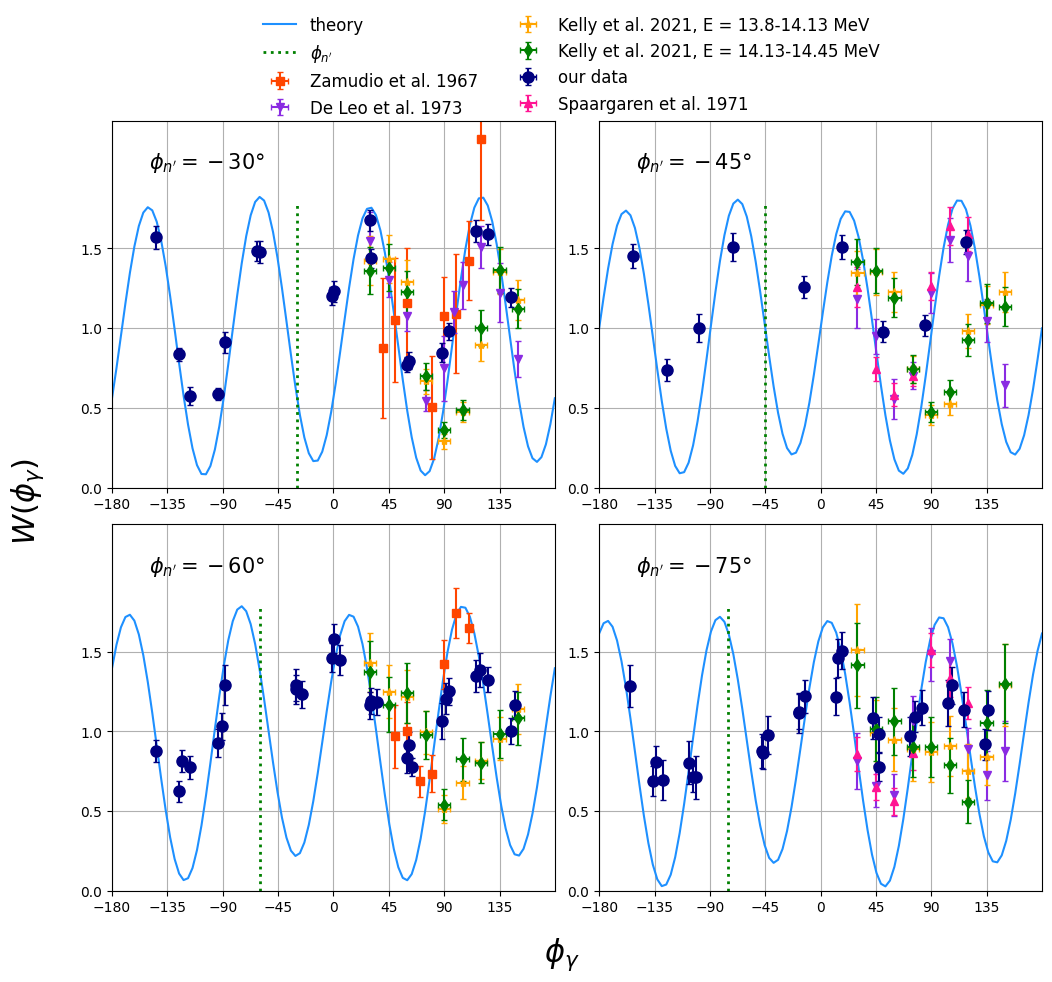 AYSS-2024
11
Comparison of experimental correlated angular distributions with theory
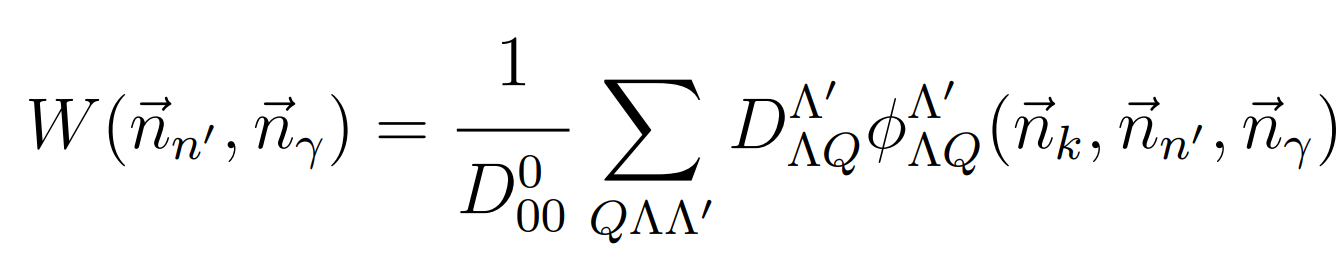 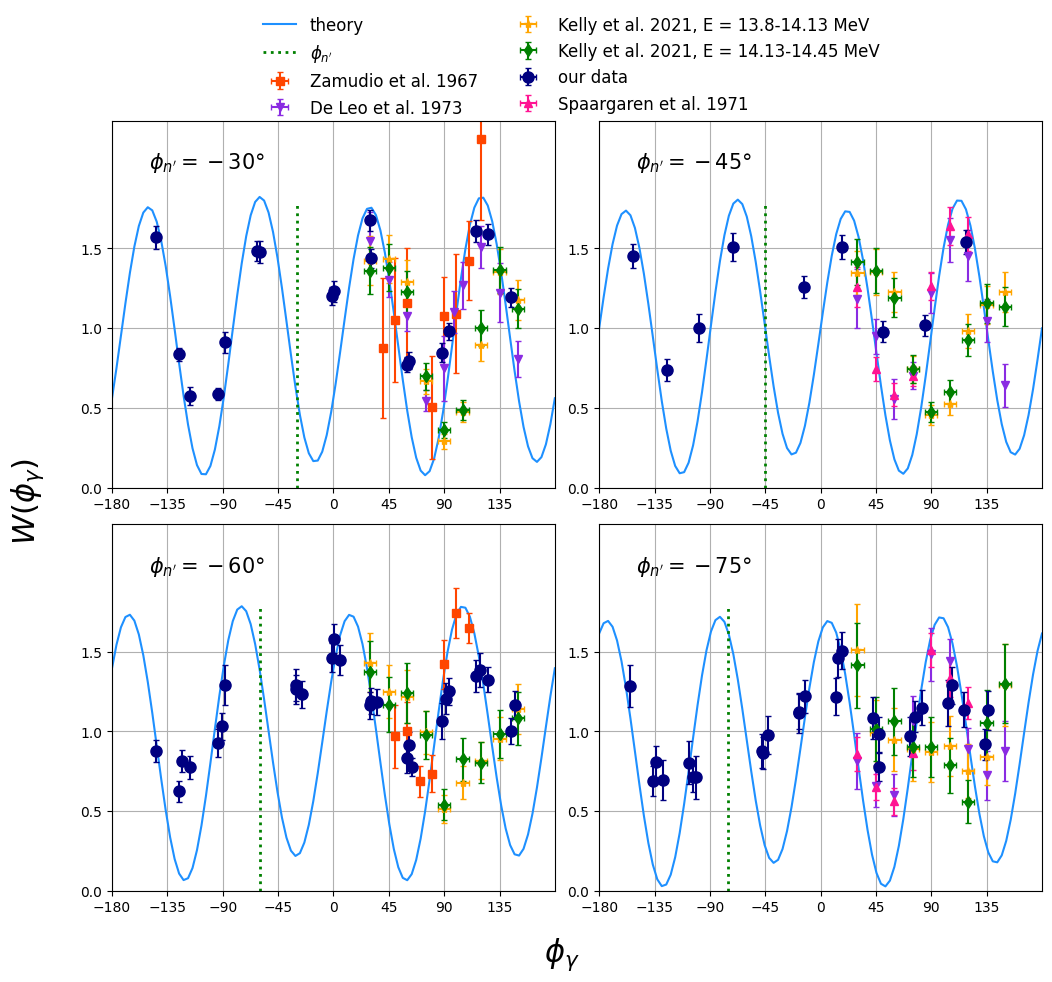 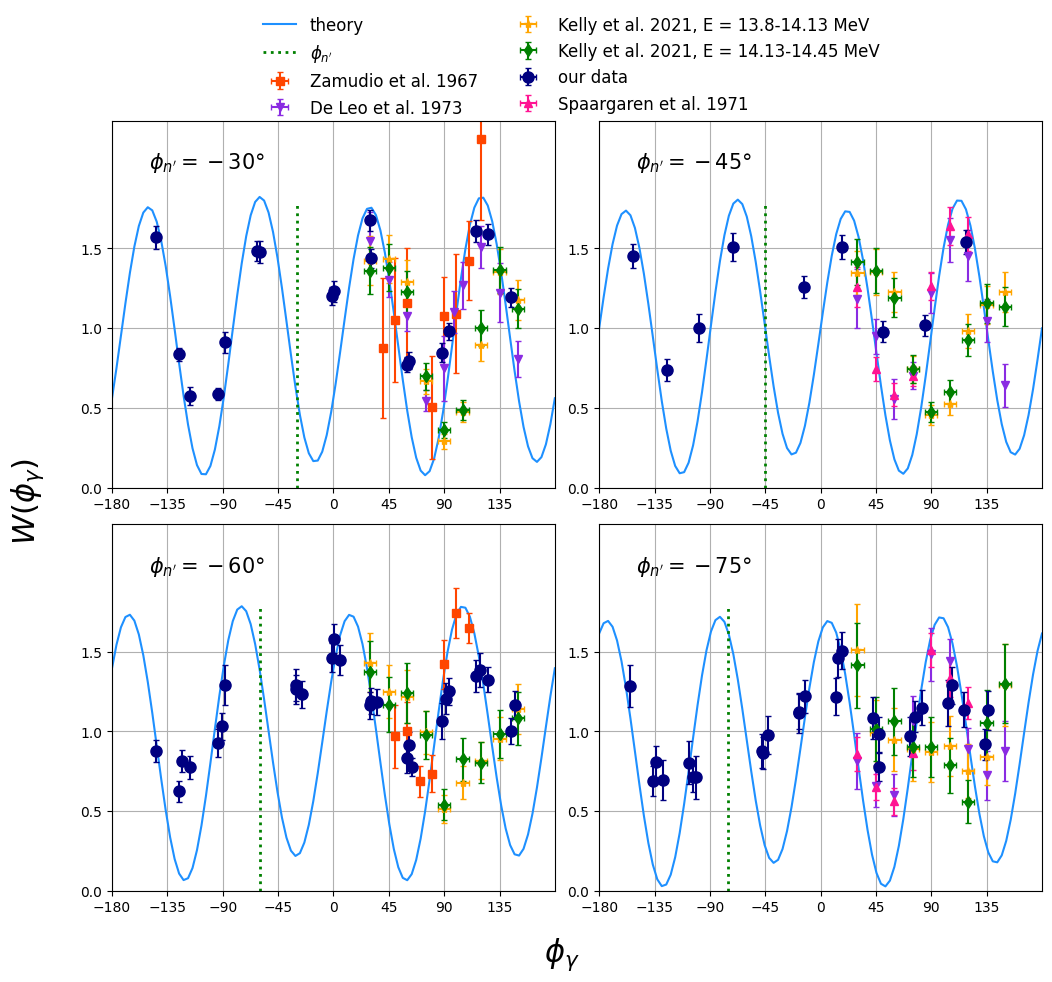 AYSS-2024
12
Conclusions
Plans
AYSS-2024
13
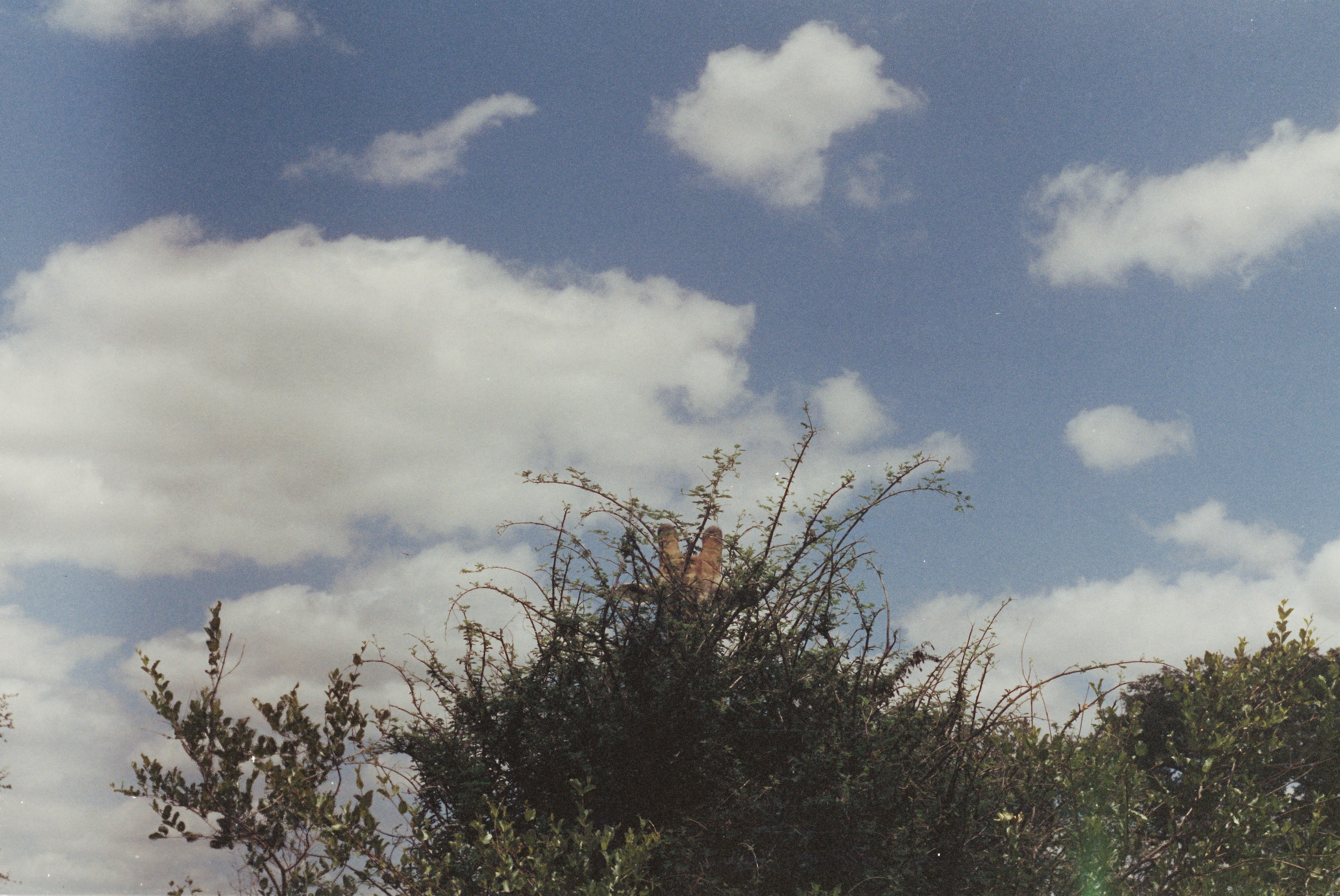 Thank you for your attention!
14
Literature
AYSS-2024
15
How to choose angles?
16×16 = 256 pixels16 strips
Plane of reaction
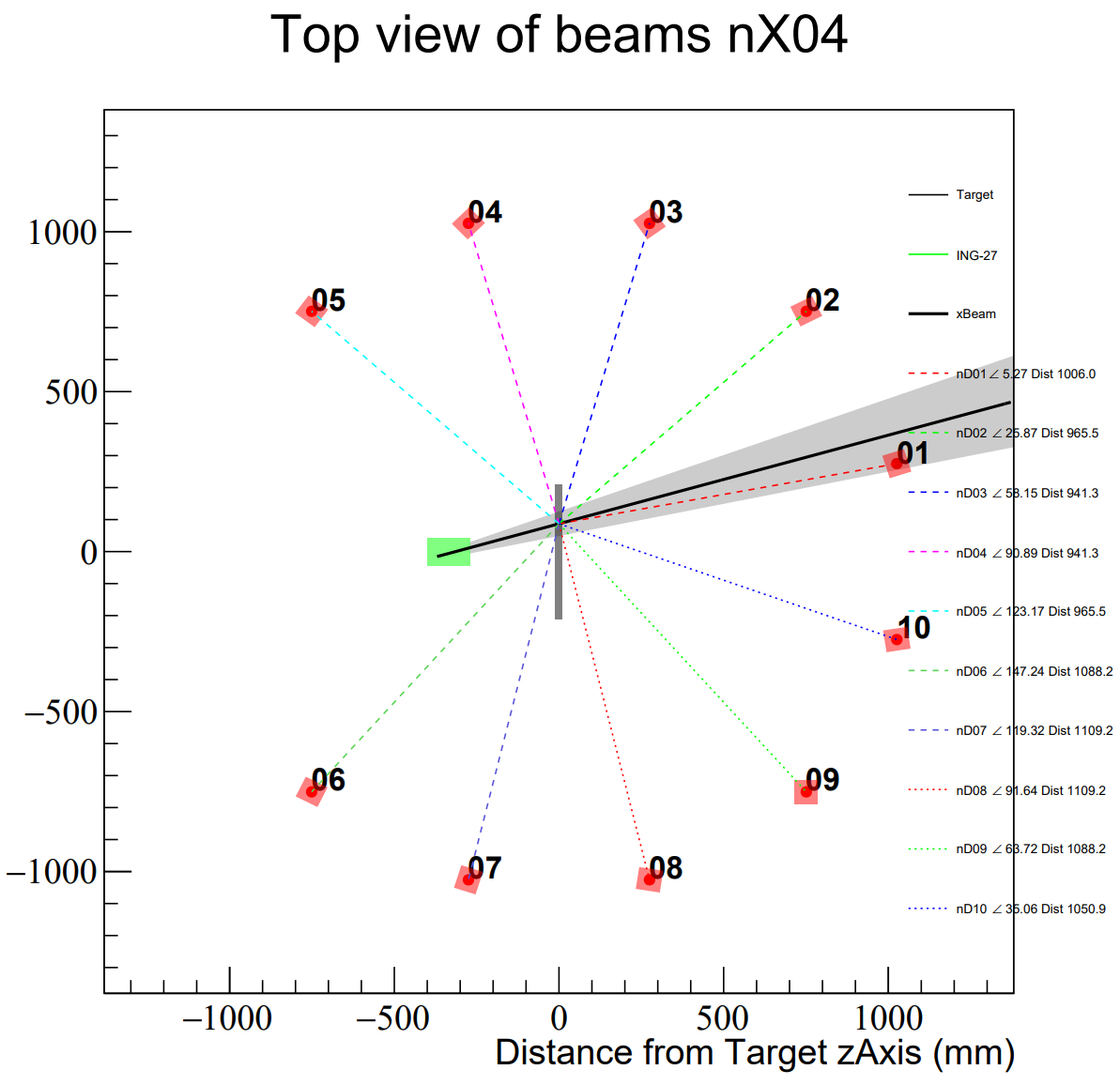 AYSS-2024
16
Neutron scattering
Elastic
Inelastic
/
AYSS-2024
17